Grounded Theory and Civil  Society ResearchFrom practice, to research and theoryTanja KleiblDCU, visiting researcher (coordinator civil society  research project Mocambique)DSAI, convener civil society study groupIndependent development consultant
Overview:

1. A brief introduction 
2. Why Grounded Theory in civil society research?
3. Advantages and challenges 
4. How to operationalize a grounded theory process?
A brief introduction: 
Grounded Theory & Situational Analysis
Glaser & Strauss, The discovery of Grounded Theory (GT) (1967): A methodological revolution!- Glaser: rigorous codified methods, from codes to categories and theoretical concepts (structure) - Strauss/Corbin: notion of agency, social meanings, problem-solving practices (process)- Charmaz: social/cultural context, interaction, joint interpretive understanding of data- Clark: GT aftter the post-modern turn! Integration of reflection about power, discourse and social order. Research mapping. (structure/positions & process)Commonality: Inductive Research
2. Why grounded theory in civil society research (1/2)
- Civil society is a contested and ambigious, eurocentric  concept. GT helps you to work through complexities, different meanings up to contradictions encountered during field  work. - Civil society research in a post-colonial context requires much more relf=reflectivity than usually allowed by short,  time-bound, research projects.- Post-development and beyond aid debates demand indigenous knowledge and alternative processes of knowledge production.
2. Why grounded theory in civil society research (2/2)
- Normative and positivist approaches lose relevance as increasingly civil society space for legalized Western-type NGOs is curtailed and local forms of hidden and invisible resistance develop. How to understand these new processes and movements and work with them towards social jutice?- Theoretical sampling allows for the engagement with new actors and dynamics that have been unknown or seemingly irrelevant to the research theme  at the beginning.- At the end – GT (seen as a non-normative empirical process) helps you to question key assumptions about  how development is understood and hence open avenues to make ‘alternative social worlds’ visible. It is about ‘decolonizing’ knowledge.
3. Advantages and challenges (1/2)
3. Advantages and challenges (2/2)
4. How to operationalize a grounded theory process?
Theory of Change
Focused coding and categorizing, focusing of research question
Social arena/postional maps
Initial Coding
Data collection
Recruitment & sampling of participants
Broad 
research  question/theme
4. Mozambique research example: Postional Map,
Civil society and collective action
Consensual/democratic
Missing position
Stuctural: Third sector, public sphere
Peaceful/civil
Violent/
uncivil
Invisible society: Witchcraft/sorcery
Hidden politics:
Formal/
Informal
Hierachical/traditional
Looking for practical guidelines?
ACT Alliance/Bread for the World:
 A methodological guide for country civil society assessments: 
Unpacking the local meaning of civil society, its capacity and potential for enhancing social change 
(work in progress…)
QUESTIONS?
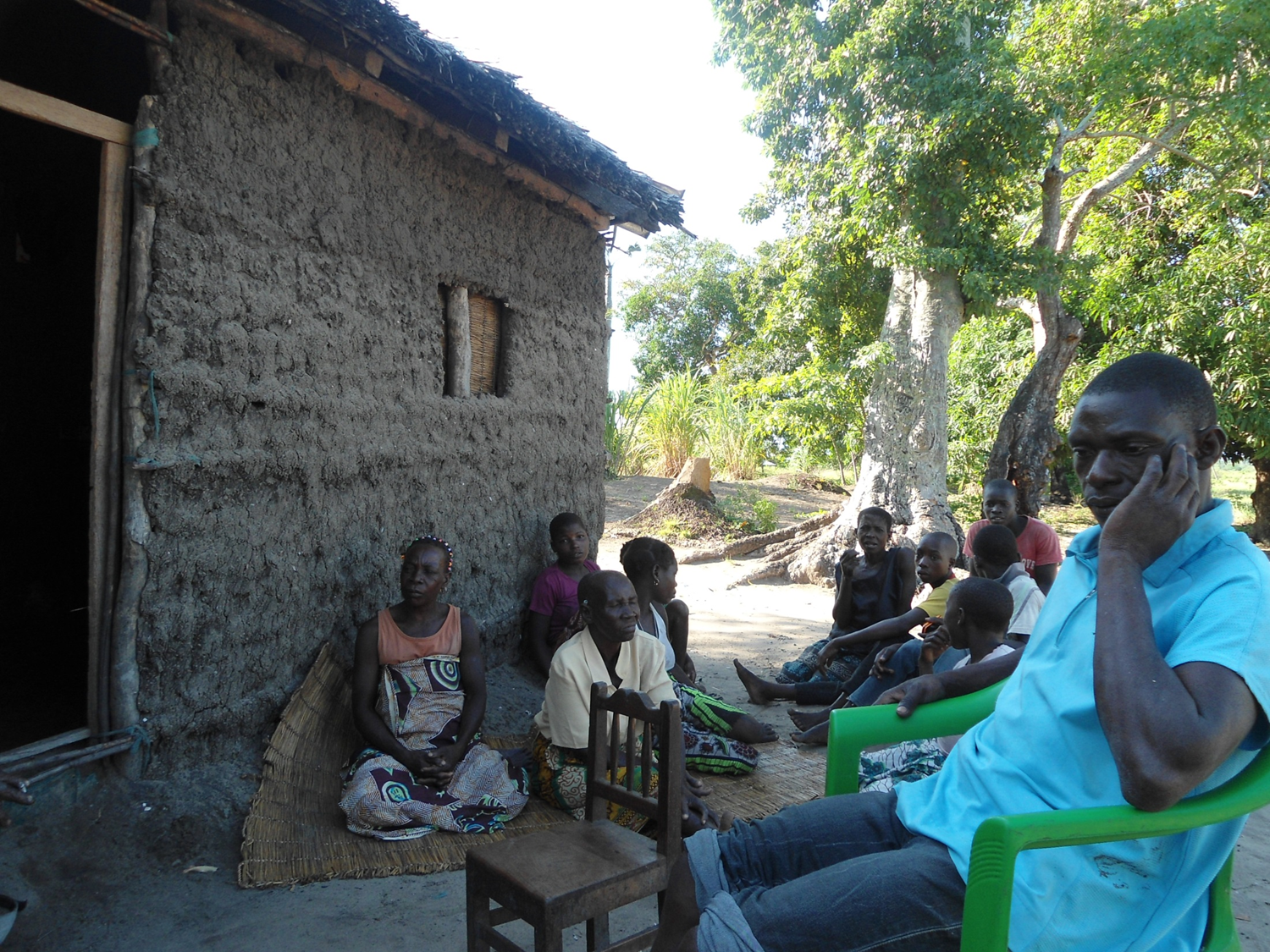 Further reading:

Charmaz, C. (2014): Constructing Grounded Theory. Sage.
Clark, A. (2005): Situational Analysis: Grounded Theory after the Postmodern turn. Sage. 
Clark, A. et al (2015): Situational Analysis in Practice. 
     Mapping Research with Grounded Theory. 
     Left Coast Press Inc. (includes a lot of research        
     examples!)